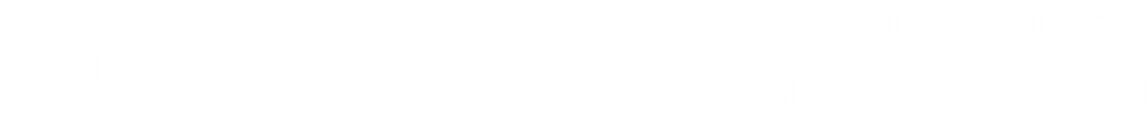 SI 2020 Macroeconomics and Productivity
Authors 
Susanto Basu, Nicholas Bloom, Raffaella Sadun, and Chad Syverson, Organizers
July 14, 2020
on Zoom.usTimes are eastern daylight time
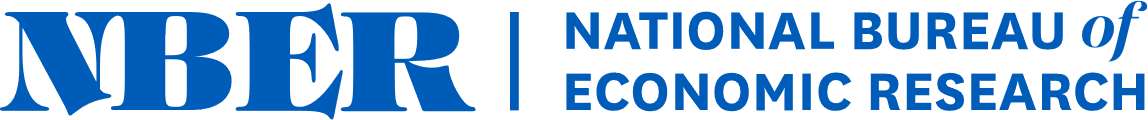 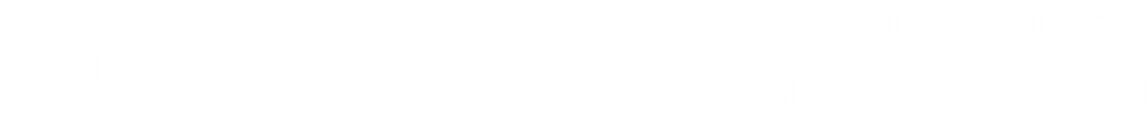 SI 2020 Macroeconomics and Productivity
Authors 
Susanto Basu, Nicholas Bloom, Raffaella Sadun, and Chad Syverson, Organizers
July 14, 2020
on Zoom.usTimes are eastern daylight time